عملیه تقسیم اعداد
تقسیم در لغت قسمت کـــردن را گـویند و اصطلاح توزیع اشیا همجنس به طور یکسان را تقسیم گویند .
عنصر عینیت دراین عملیه یک میباشد.
1
به طریقه تقسیم:
-
25
=
30
5
-
20
=
25
5
-
15
20
=
5
30
-
10
=
15
5
-
5
=
10
5
-
0
5
=
5
2
سمبول های تقسیم:
3
اجزای عملیه تقسیم:
مقسوم
مقسوم علیه
خارج قسمت یا حاصل تقسیم
باقی مانده
4
اجزای عملیه تقسیم:
2
42
4
21
2
2
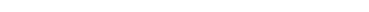 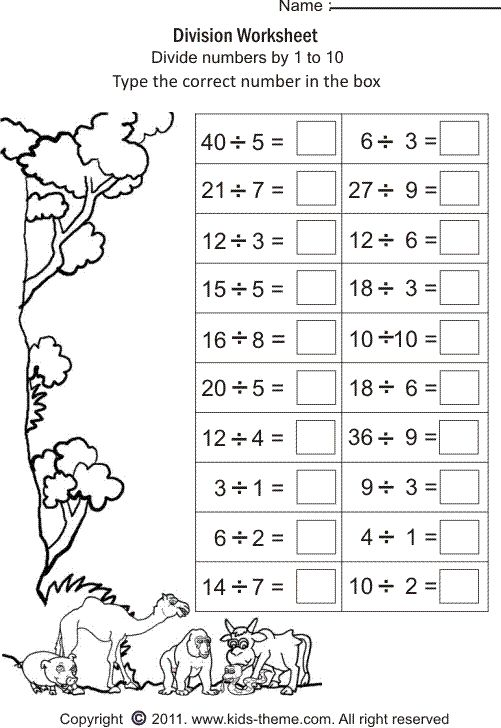 8
2
3
3
4
2
6
3
1
2
4
3
3
4
3
3
4
3
5
2